الجهاز العصبي الطرفي
أ.د مصطفى حسن عبد الكريم
ا.د مصطفى حسن عبد الكريم
يدعى العصب الذي يعصب الليف العضلي الهيكلي بالعصب الحركي الفا .
يمتد محور العصب من القرن الامامي للحبل الشوكي تاركا اياه باتجاه الالياف العضلية المحيطية.
يتفرع المحور داخل العضلة الهيكلية ليعصب عدد من الالياف العضلية.
يسمى العصب الحركي وتفرعاته والالياف التي يعصبها بالوحدة الحركية.
كل ليف عضلي له تفرع عصبي خاص به.
الوحدة الحركية: هي الوحدة الوظيفية للانقباض العضلي وتتكون من عصب حركي رئيسي من النوع الفا وتفرعاته العصبية والالياف العضليةالتي تعصبن من قبل الفرع.
الوحدة الحركية
ا.د مصطفى حسن عبد الكريم
شكل توضيحي للوحدة الحركية
ا.د مصطفى حسن عبد الكريم
يعتمد حجم الوحدة الحركية على نسبة التعصب او عدد الالياف العضلية الى العصب الرئيسي متباين.
بعض العضلات الهيكلية التي تقوم باعمال دقيقة كعضلات العين مثلا تتكون من وحدات حركية صغيرة كثيرة العدد حتى يؤمن تلك الوحدات تدرج دقيق في توليد القوة ومعها سيطرة دقيقة (بعض عضلات العين تصل نسبة التعصب الى 1:2).
بعض العضلات الهيكلية تحتوي على وحدات حركية كبيرة كذات الرأسين  التوأمية مثلات تحتوى وحدات حركية ذات نسبة تعصيب 1: 1000.
عدد وحجم الوحدات الحركية متباين بين عضلة واخرى وحتى في العضلة الواحدة.
عند تحفيز الوحدة الحركية فان جميع اليافها تنقبض.
حجم الوحدة الحركية
ا.د مصطفى حسن عبد الكريم
انواع الوحدات الحركية
ا.د مصطفى حسن عبد الكريم
جدول يوضح تباين الوحدات الحركية تبعا لنوع الالياف العضلية
ا.د مصطفى حسن عبد الكريم
وظيفة المغازل العضلية:
1- رد الفعل المطاطي: اذ تكون المغازل العضلية هي المسؤولة عن رد فعل الانقباض العضلي استجابة لمط العضلة السريع وهو مايسمى (رد فعل المط). وهو موجود مجيمع العضلات ولكنه يوجد بنسبة اكبر في العضلات الباسطة للاطراف.
2- ترسل المغازل العضلية اشارات عصبية الى النخاع الشوكي مما ينبه الخلية العصبية الحركية والتي تقوم بتنبيه الالياف العضلية الخارجية للعضلة الباسطة ويحدث نتيجة لذلك انقباض ايزومتري متحرك.
3- تساعد المغازل العضلية في تنظيم حركة القوام والمحافظة عليه، وذلك من خلال مقدرة المغازل العضلية على توصيل المعلومات عن العضلات وعملها الى الجهاز العصبي المركزي للاستجابة للتغيرات في طول الالياف العضلية.
المغازل العضلية
ا.د مصطفى حسن عبد الكريم
شكل يوضح المغازل العضلية
ا.د مصطفى حسن عبد الكريم
الالياف الحسية
اعضاء كولجي الوترية
غمد المايلين
كبسولة النسيج الضام
التوتر
منطقة التوتر
العضم
العضلة
اعضاء كولجي الوترية: وهي عبارة عن مستقبلات حسية في شكل كبسولات تمر من خلالها الحزم الصغيرة للاوتار العضلية وتقع هذه الاعضاء في طرف الوتر المرتبط بالالياف العضلية بحيث ترتبط كل عضو منها من 5 – 25 ليفة عضلية.
ا.د مصطفى حسن عبد الكريم
1- نقل درجة الشد العضلي الى المفصل فتقوم بدور تثبيطي للوقاية من اصابات التمزق العضلي او الشد.
2- تقوم بثبيط العضلات الاساسية وتنبه العضلات المقابلة.
3- تلعب دورا هاما في جميع حركات الهبوط وتدريبات البلايومترك والجرى على المنحدرات.
4- تفسر ظاهرة العجز الثنائي بتقليل انتاج القوة العضلية عند استخدام كلا الطرفين معا مقارنة باستخدام كل طرف على حده.
5- تعمل كاجهزة امان لوقاية العضلة من الزيادة في قوة الانقباض العضلي.
وظائف اجسام كولجي الوترية
ا.د مصطفى حسن عبد الكريم
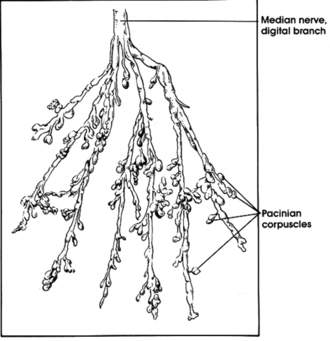 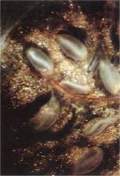 كبسولات باسينيان: هي مستقبلات ميكانيكية لها حساسية كبيرة بالضغوط حجمها (2 مم × 0.مم) وتوجد تحت الجلد والانسجة الضامة العميقة وفي محافظ المفاصل وتنبه بواسطة الضغط او الاهتزاز الذي تيم حول المفصل اثناء حركته، وبذلك تصل المعلومات المرتبطة بحركات الجسم او الاطراف الى الجهاز العصبي المركزي وهي سريعة التكيف.
ا.د مصطفى حسن عبد الكريم